Интерактивная игра
«Бурятский фольклор»
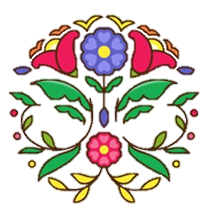 Найди бурятский инструмент
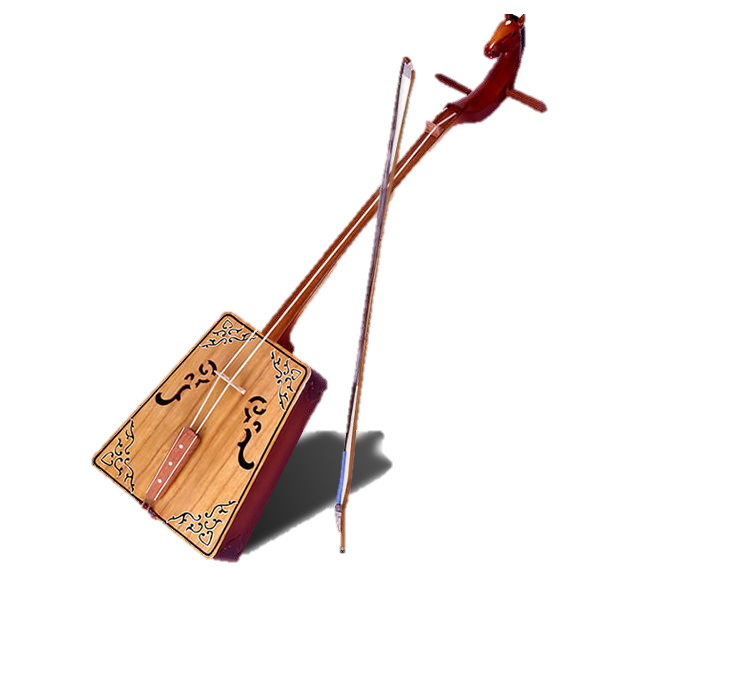 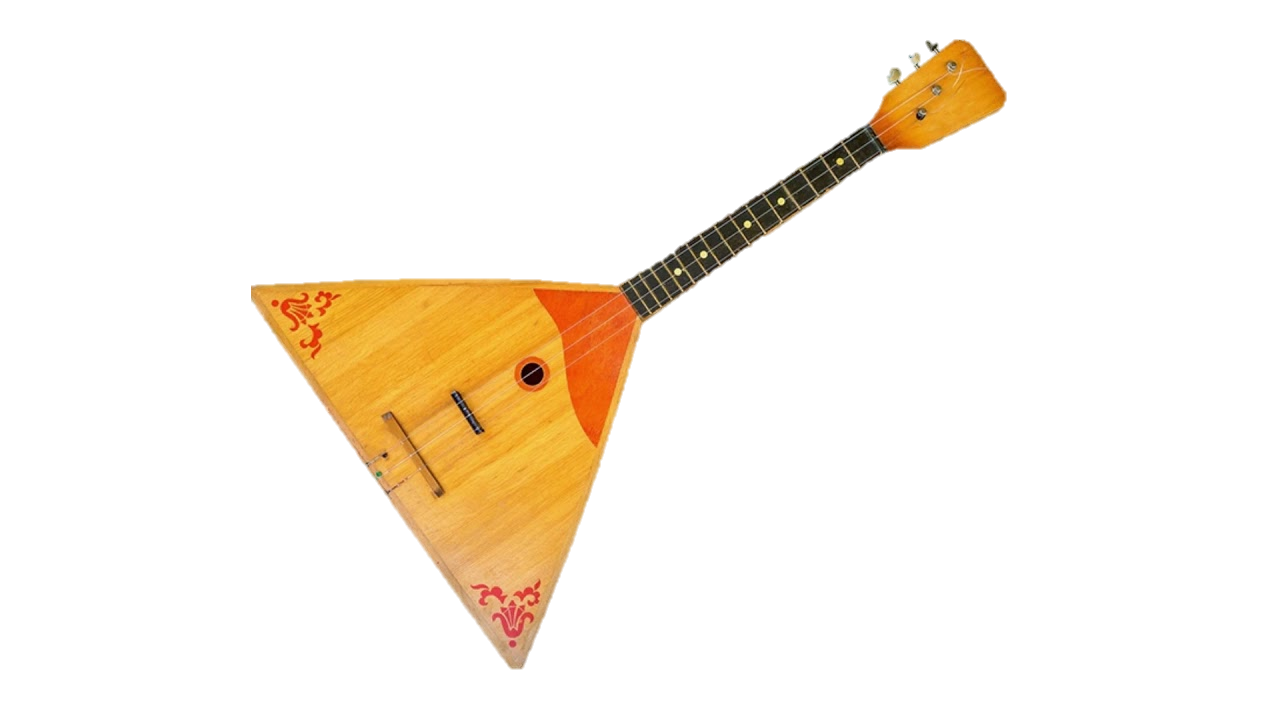 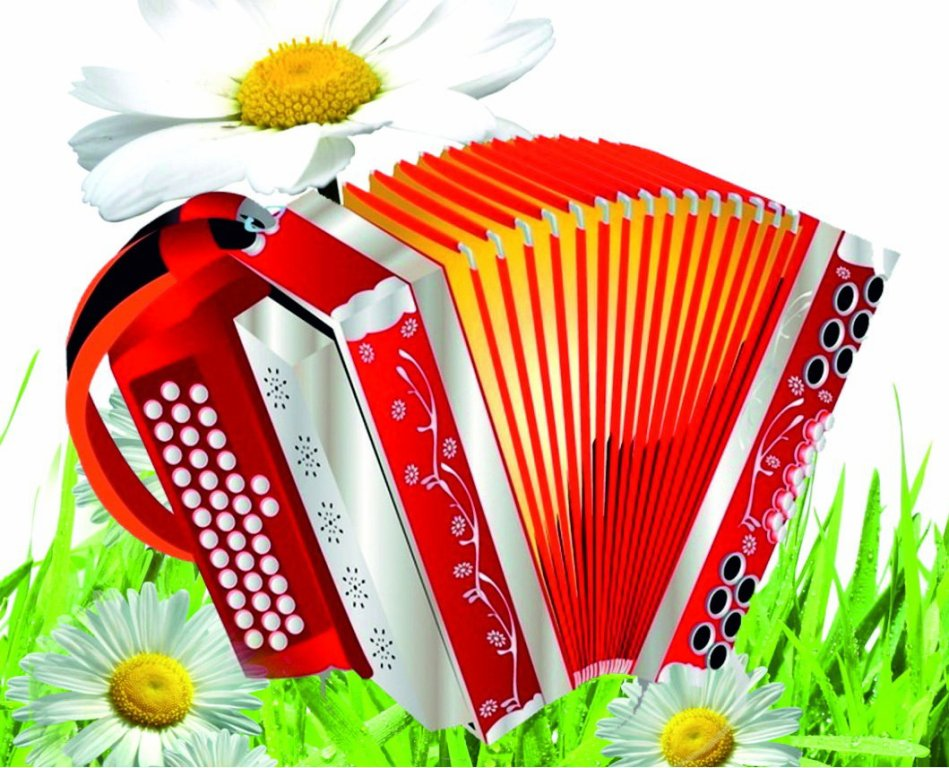 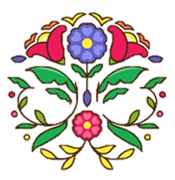 Найди бурятский танец «Ёхор»
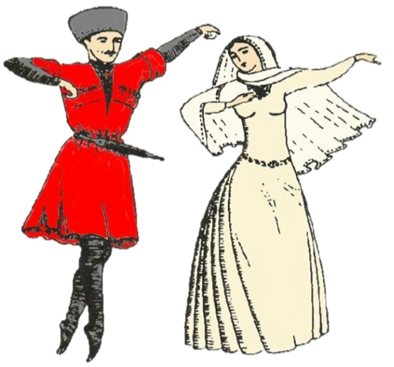 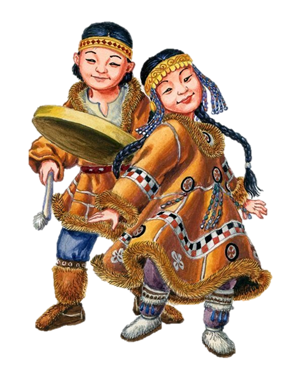 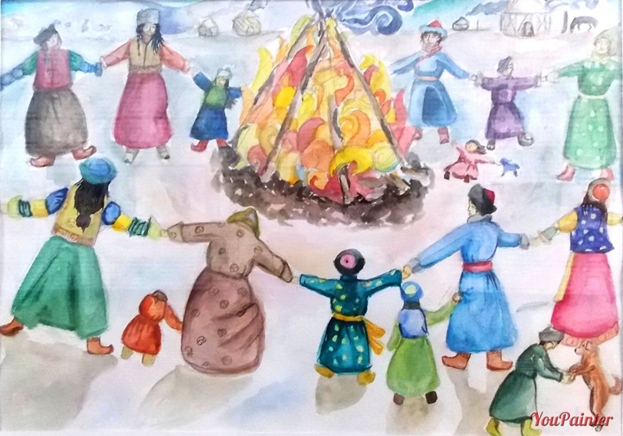 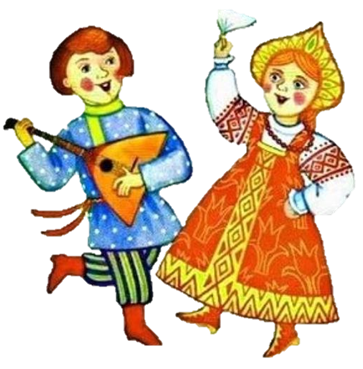 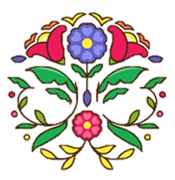 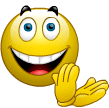 Молодцы!